04.02.21
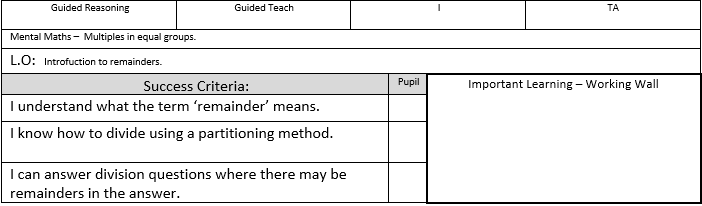 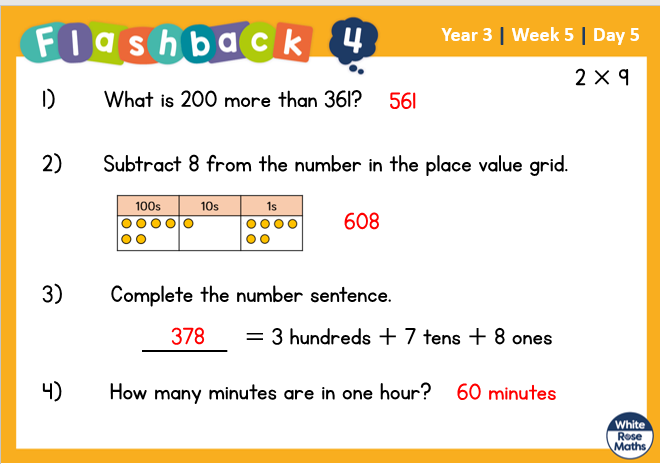 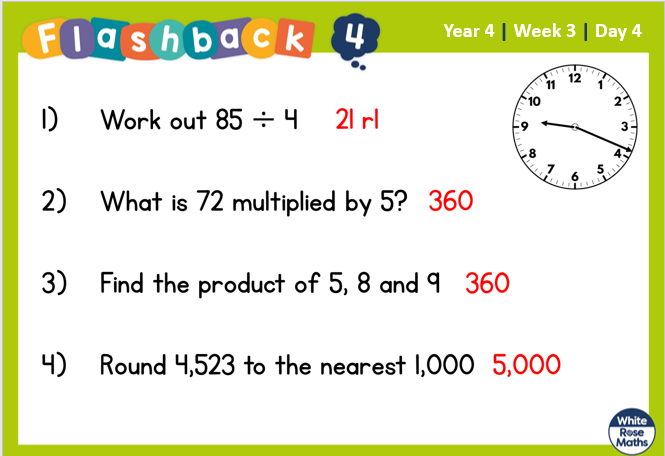 Circle the multiples of 5
 
        12      35      40      57      95      70

2)	 Here are 15 cubes.


	 How many groups of 3 are there?

Here is an array.
	 


	 How many groups of 4 are there?
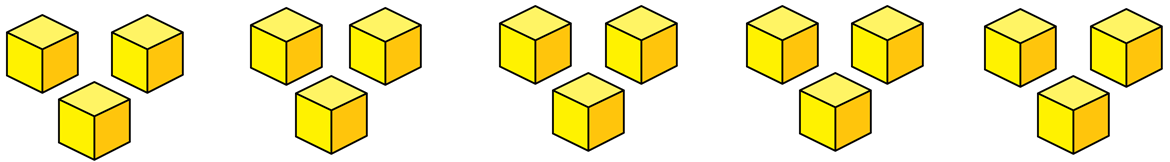 Circle the multiples of 5
 
        12      35      40      57      95      70

2)	 Here are 15 cubes.


	 How many groups of 3 are there?

Here is an array.
	 


	 How many groups of 4 are there?
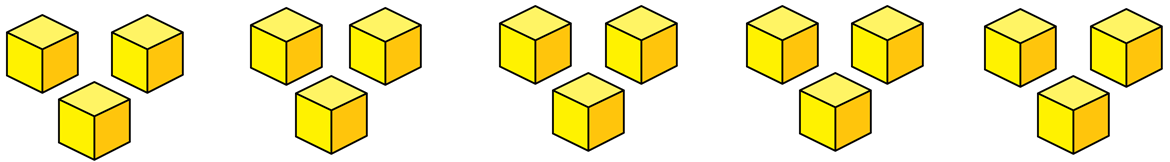 5
3
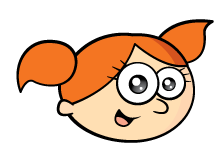 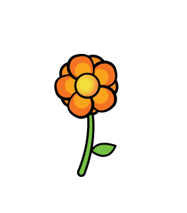 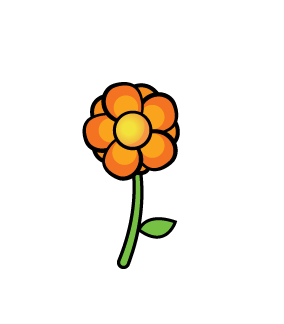 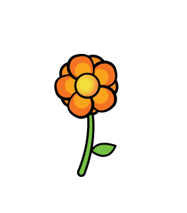 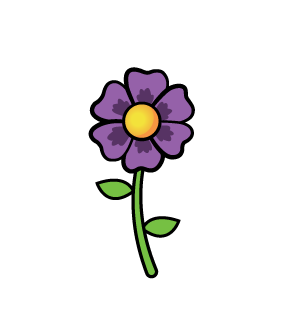 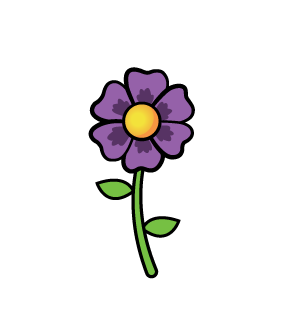 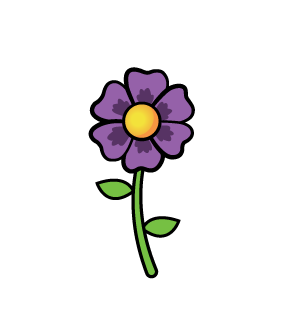 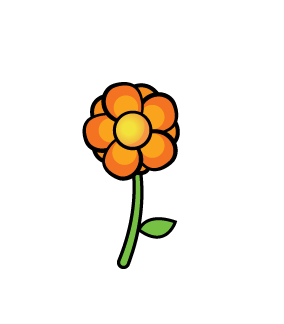 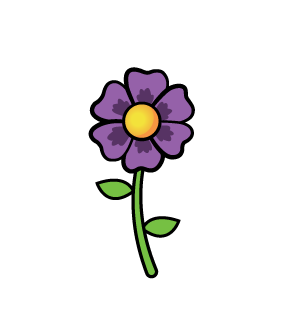 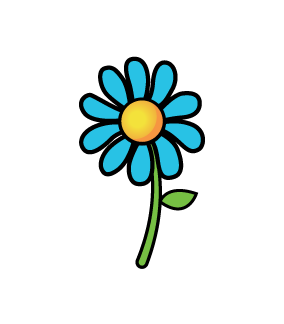 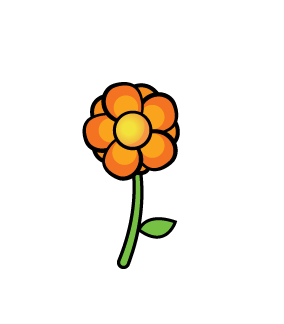 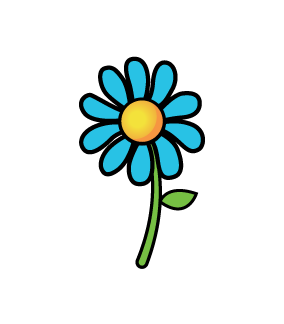 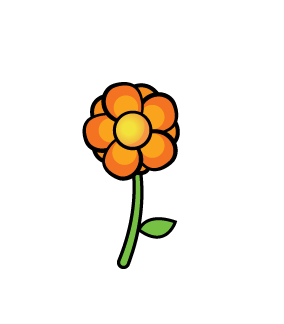 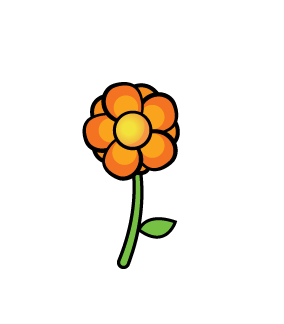 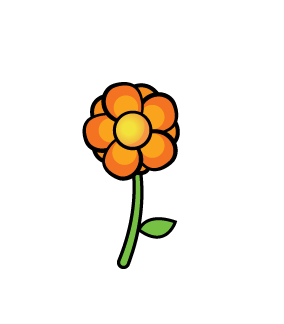 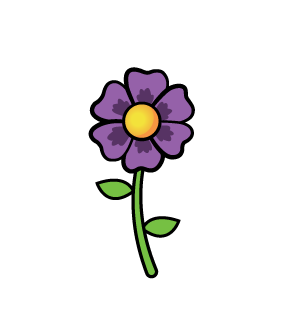 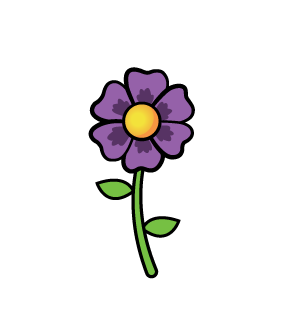 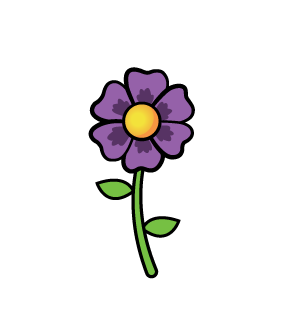 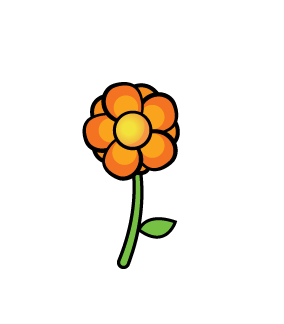 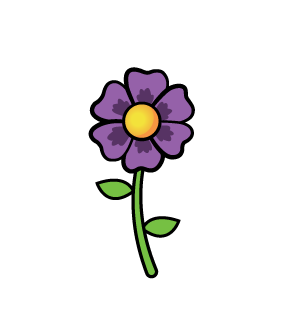 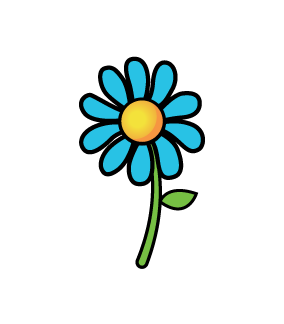 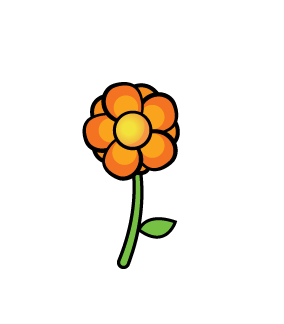 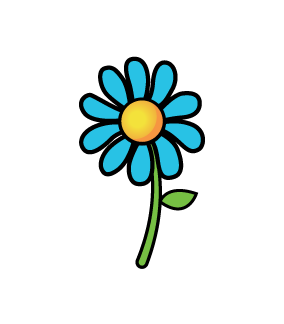 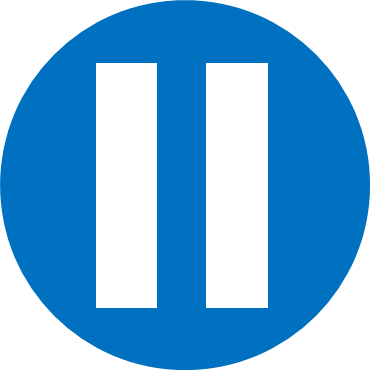 Have a think
What if Alex grouped her flowers into pots of 4?
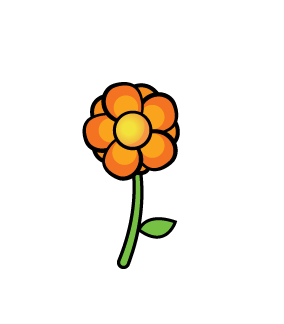 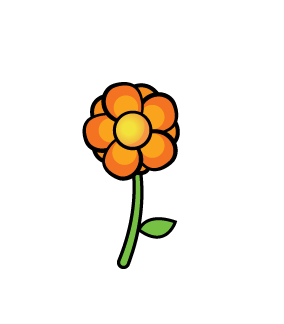 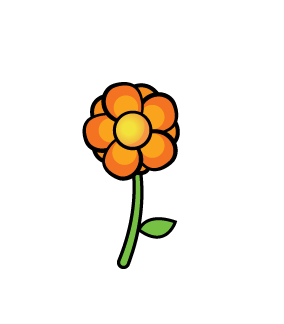 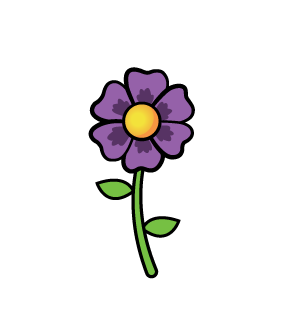 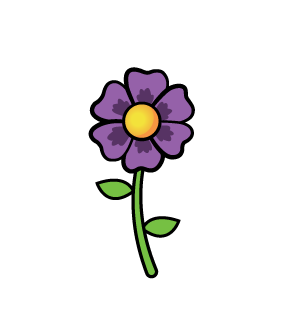 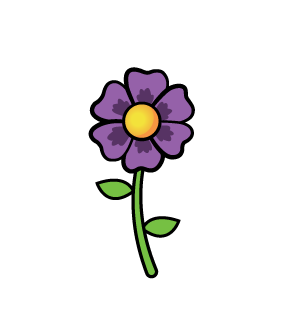 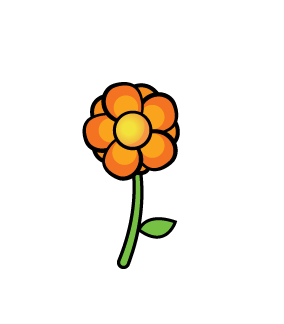 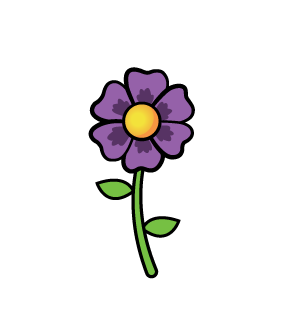 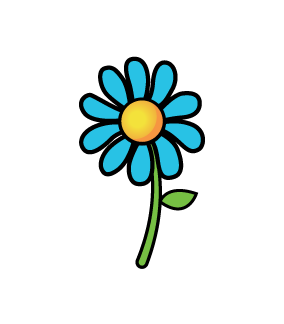 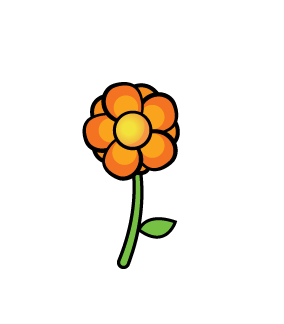 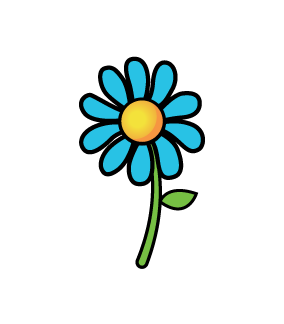 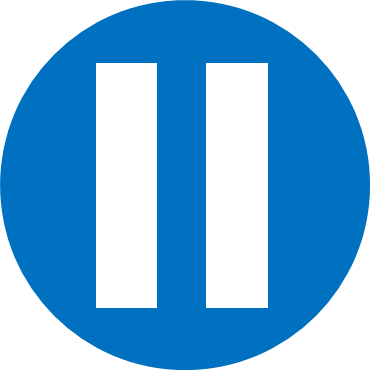 Have a think
Dora has 13 counters.
She arranges her counters into equal groups
and has some counters remaining.

How could Dora have arranged her counters?
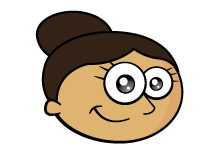 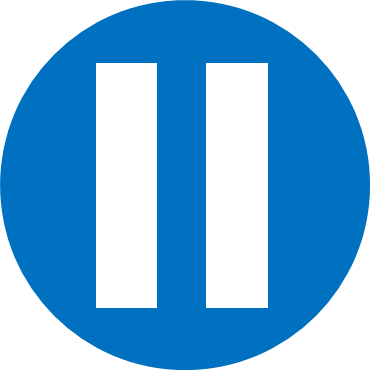 Have a think
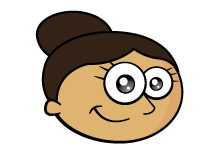 6 groups of 2 and 1 remaining
4 groups of 3 and 1 remaining
3 groups of 4 and 1 remaining
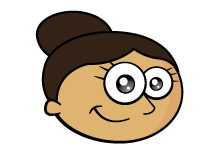 2 groups of 5 and 3 remaining
2 groups of 6 and 1 remaining
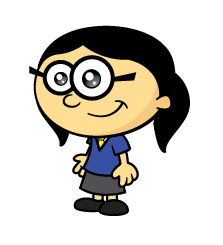 Have a think
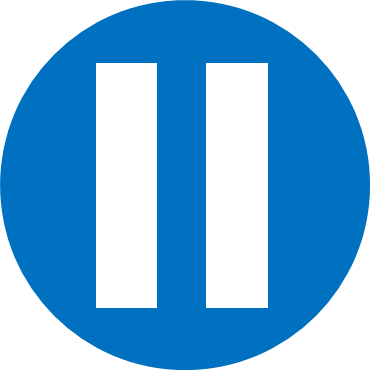 19 divided by 5 is equal to 3 r 4
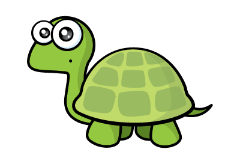 20 divided by 5 is equal to 3 r 5
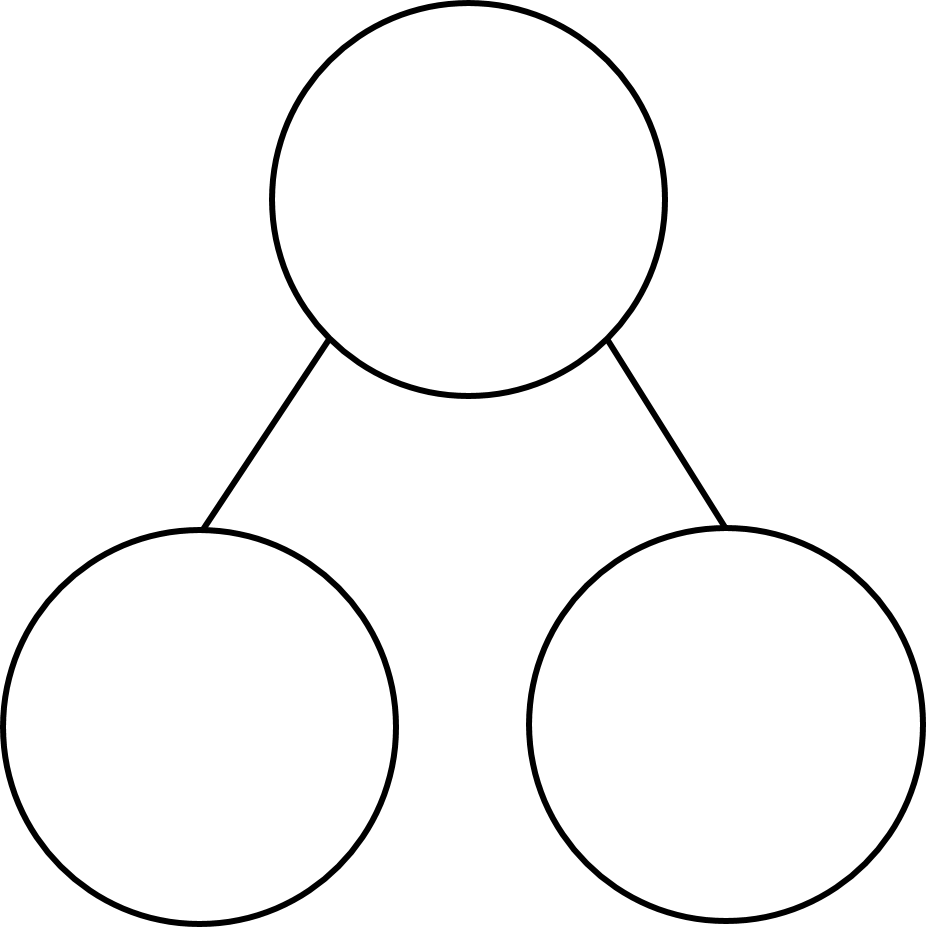 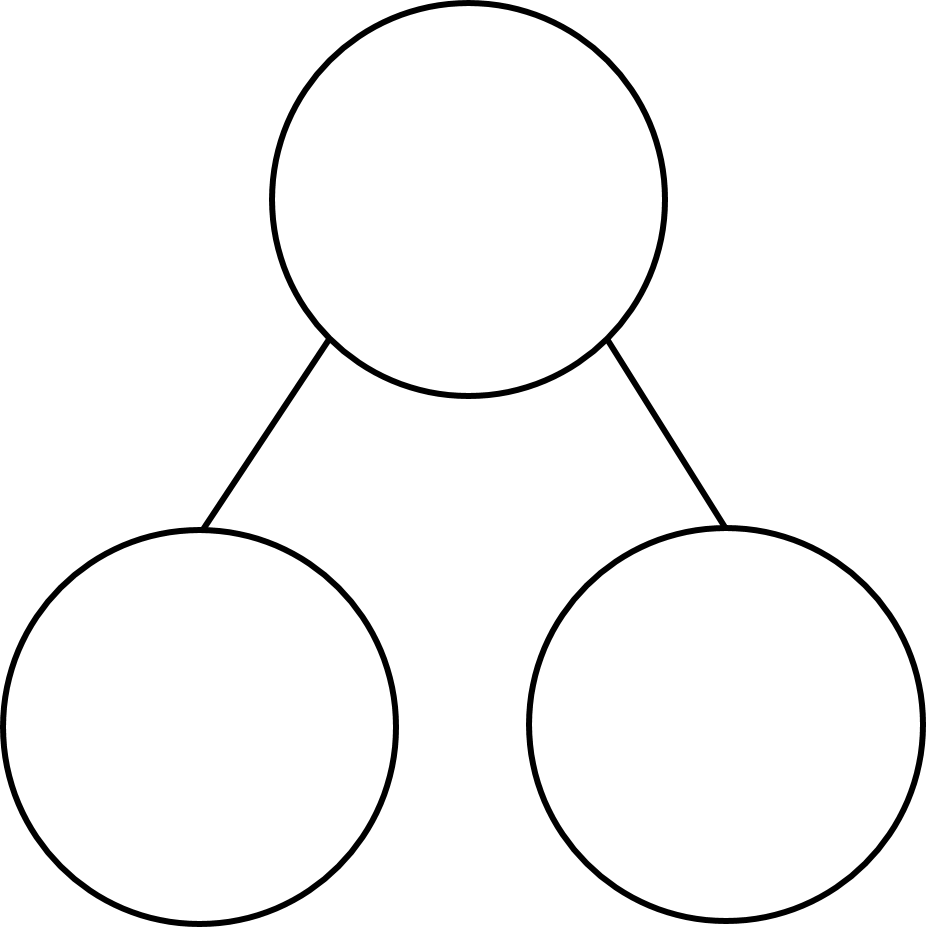 73
73
60
3
remainder 3
87 ÷ 4 =
21
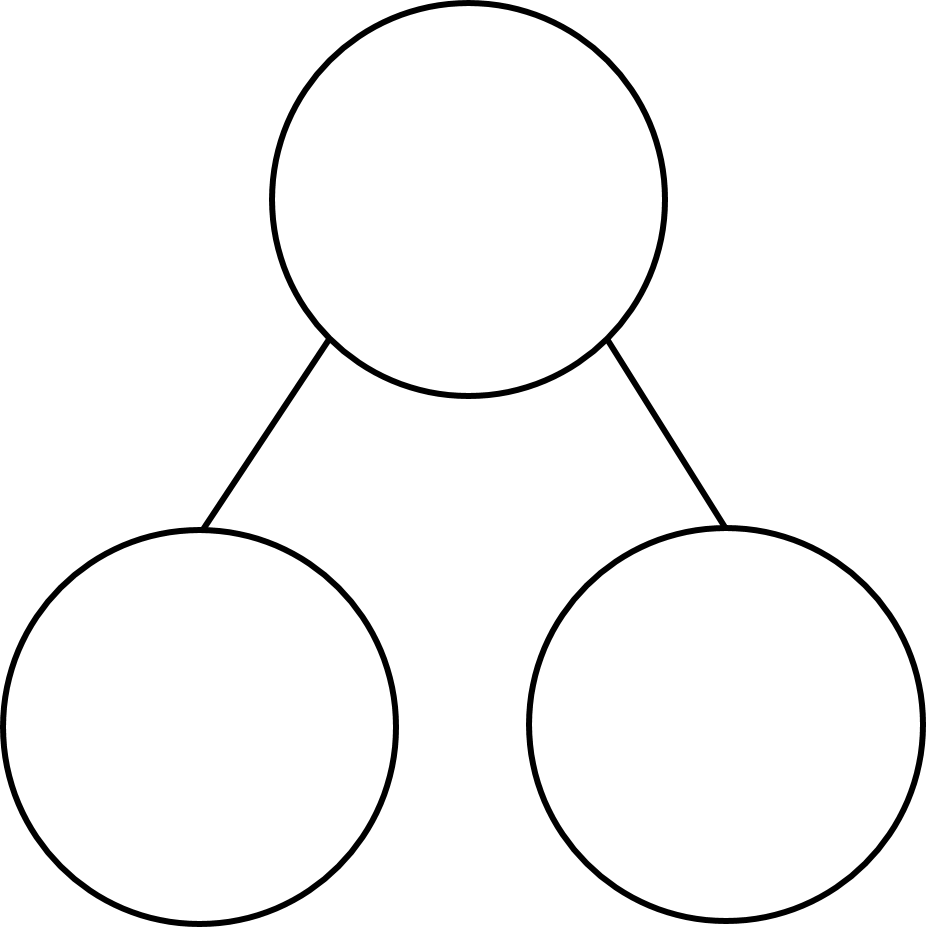 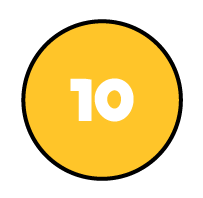 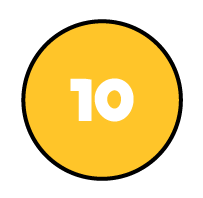 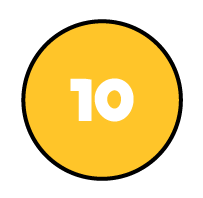 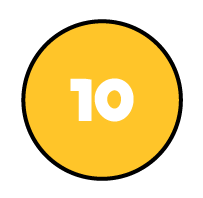 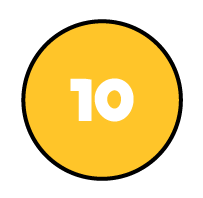 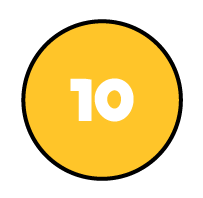 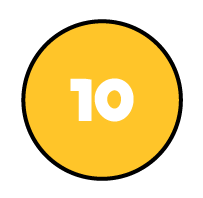 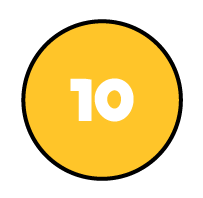 87
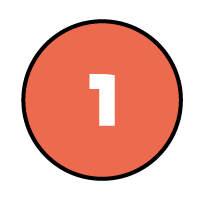 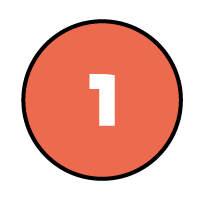 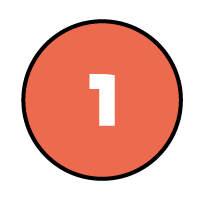 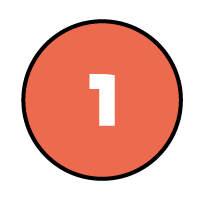 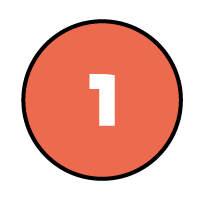 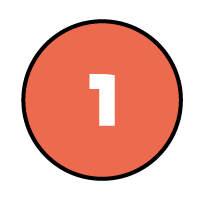 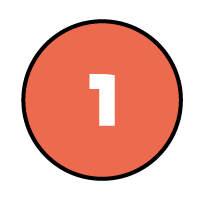 80
7
20
1 r 3
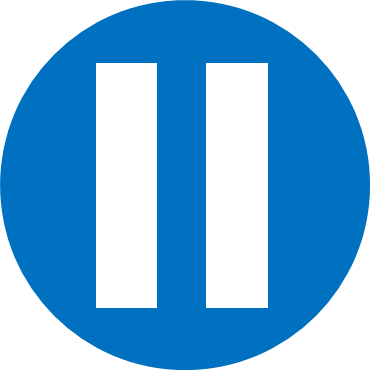 remainder 1
73 ÷ 3 =
24
Have a think
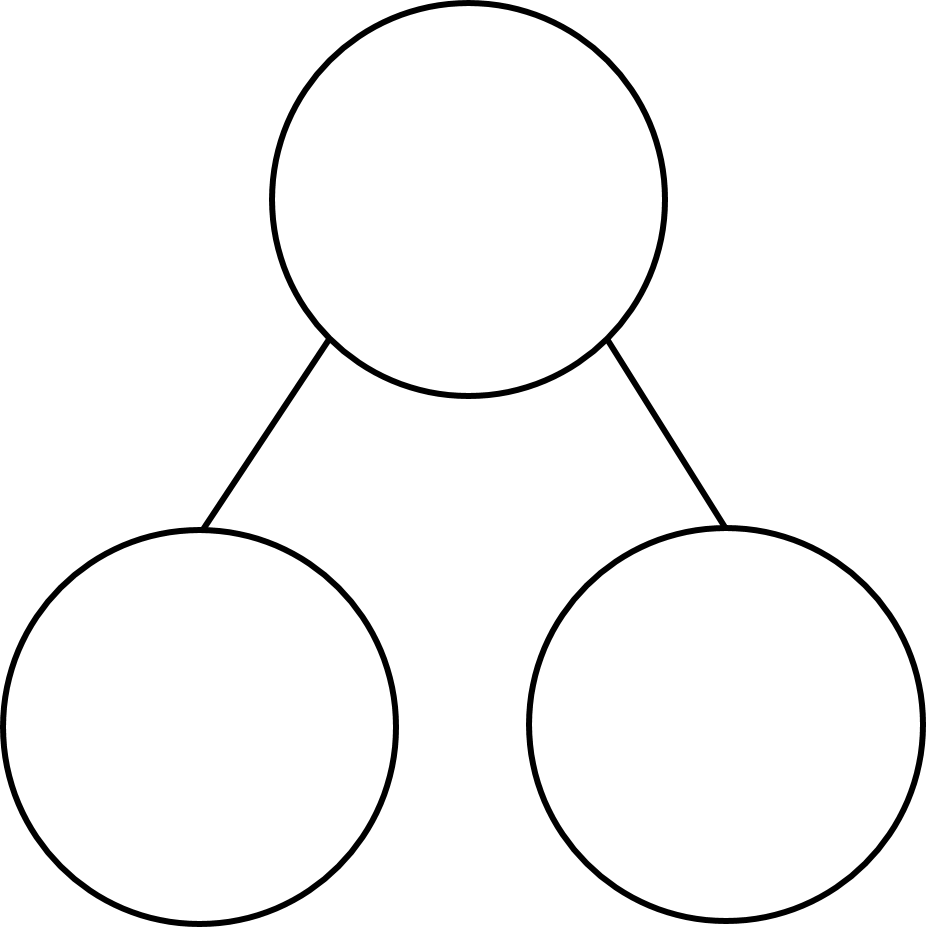 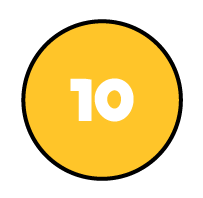 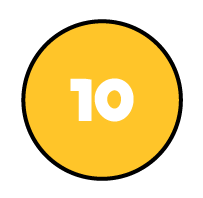 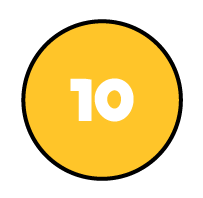 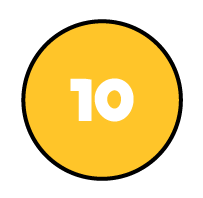 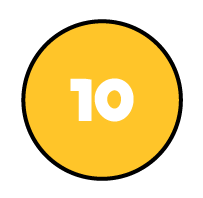 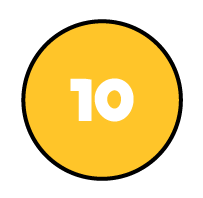 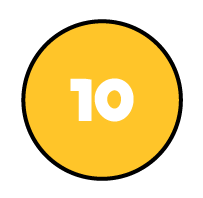 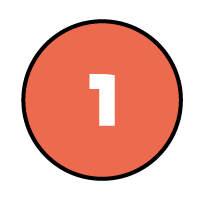 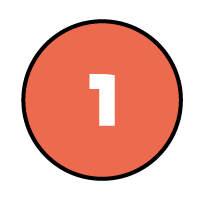 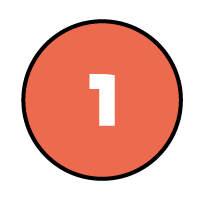 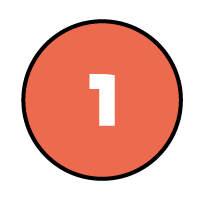 73
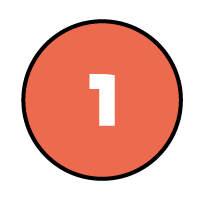 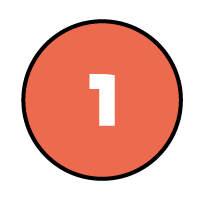 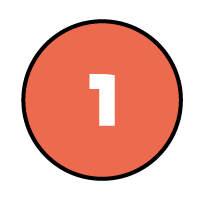 60
13
20
4 r 1